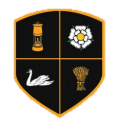 Maths
Year 7 Knowledge Organiser
Half Term 5 and 6
Topics covered during lessons
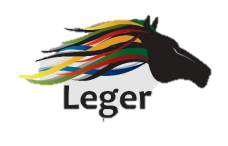 How to access Sparx:
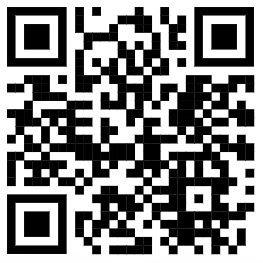 Scan QR code above
Select ‘Log in’
Select ‘Student log in’
Either use Sparx username/password or ‘Sign in using Microsoft’ option using school email address and password
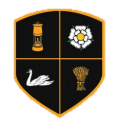 Maths
Year 7 Knowledge Organiser
Half Term 5 and 6
Topics covered during lessons
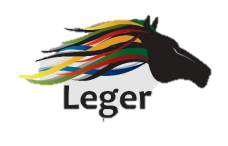 How to access Sparx:
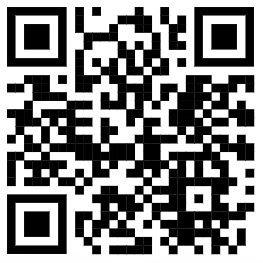 Scan QR code above
Select ‘Log in’
Select ‘Student log in’
Either use Sparx username/password or ‘Sign in using Microsoft’ option using school email address and password
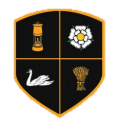 Maths
Year 7 Knowledge Organiser
Half Term 5 and 6
Topics covered during lessons
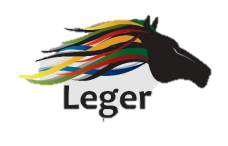 How to access Sparx:
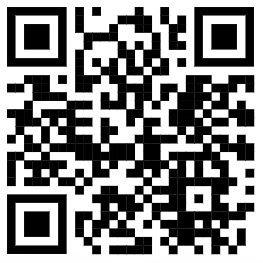 Scan QR code above
Select ‘Log in’
Select ‘Student log in’
Either use Sparx username/password or ‘Sign in using Microsoft’ option using school email address and password
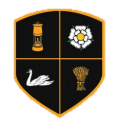 Forgotten your Sparx login details?
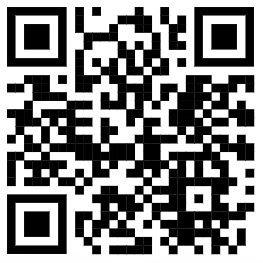 Scan QR code 
Select ‘Log in’
Select ‘Student log in’
Select ‘Forgotten Sparx login details?’
Enter your name and date of birth
You will be given your username, and Sparx will generate a request with your teacher to allow you to reset your password.
Reset your password and continue with Sparx!